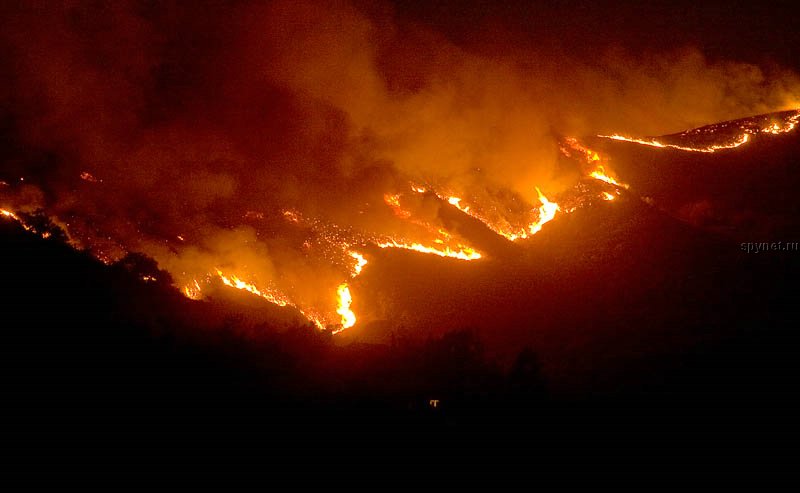 Лесные и торфяные пожары
ЛЕСНЫЕ ПОЖАРЫ
Лесной пожар - неконтролируемое, стихийно распространяющееся горение леса.
    Пирология – наука о лесных пожарах.
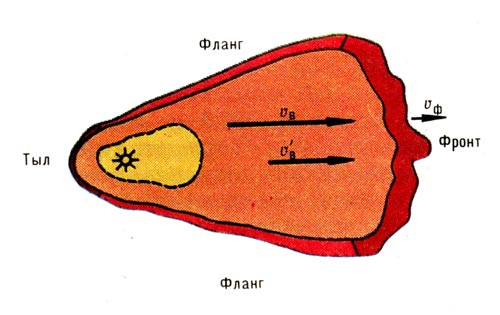 Схема  лесного пожара
На долю лесных пожаров приходится 70% всех чрезвычайных ситуаций.
Виды лесных пожаров
Низовой
Верховой
Подземный
Устойчивый
Беглый
Устойчивый
Беглый
Виды лесных пожаров определяются от яруса леса, в котором распространяется пожар.
Характеристика типов лесных пожаров
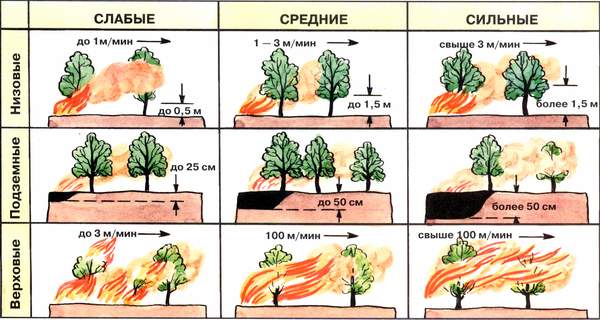 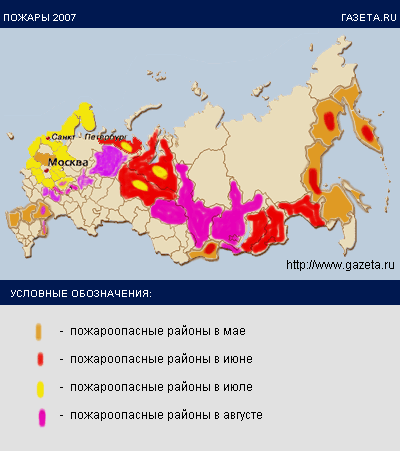 Низовой пожар
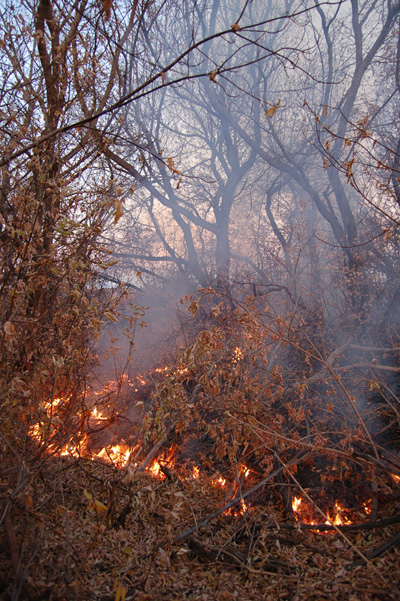 90 % всех случаев лесных пожаров – низовые.

Распространяются по нижнему ярусу леса.

Пламя достигает высоты 5-50 см.

Скорость распространения 0,5-3 м/мин.
Низовой пожарбеглый
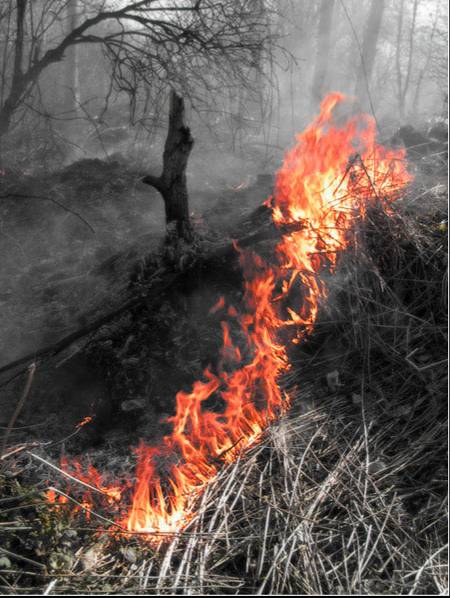 Обгорает травяной покров, лесная подстилка, кора нижней части деревьев.
Пожары распространяются с большой скоростью.
Происходят весной.
Низовой устойчивый пожар
Обгорает лесная подстилка, корни деревьев, гибнет подлесок.

  Происходятлетом
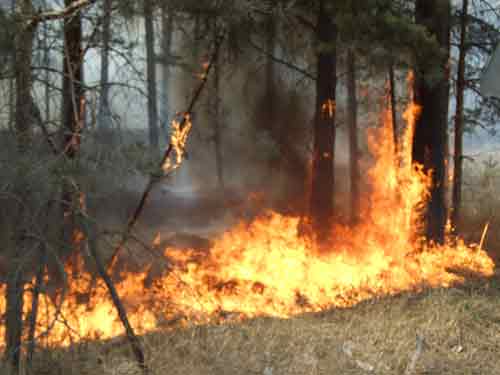 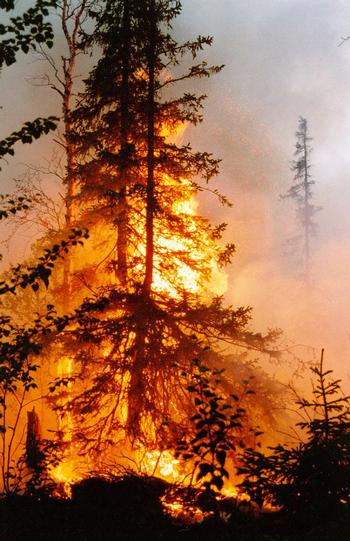 Верховые пожары
Возникают  в засушливую погоду при сильных ветрах. 
В молодняках  низовой пожар из-за низко опущенных крон переходит в верховой даже при слабом ветре.
Беглый верховой пожар
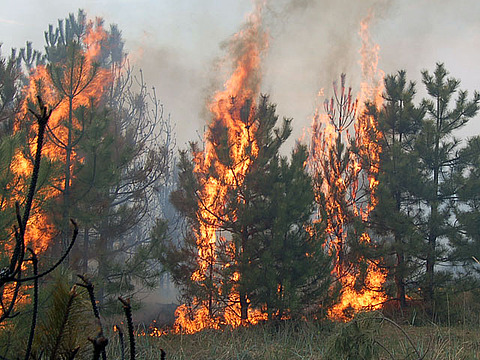 При беглом верховом пожаре огонь распространяется по кронам скачками со скоростью 250—330 м/мин.

   Расстояние 
   между скачками
   70 — 90 м.
Беглый верховой пожар
После каждого скачка распространение огня по кронам прекращается до подхода кромки низового пожара. Средняя скорость продвижения фронта беглого верхового пожара до 
40 м/мин.
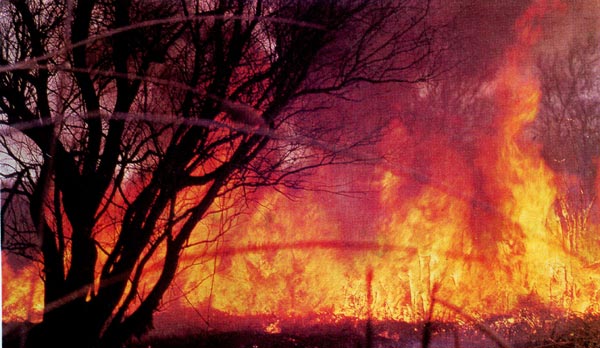 Устойчивый верховой пожар
Горение крон деревьев и подстилки происходит одновременно. Выделяется огромное кол-во теплоты, которое способствует образованию сильных завихрений воздуха над пожаром и переносу горящих частиц (веточек, шишек, сучков) на 150—200 м вперёд — за фронт пожара, вызывая новые очаги горения.
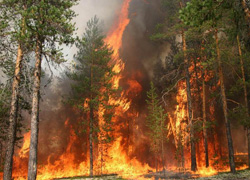 Устойчивый верховой пожар
Средняя скорость продвижения фронта пожара 5—15 м/мин. Верховые устойчивые пожары обладают наибольшей разрушительной силой, они приводят к полной гибели леса.
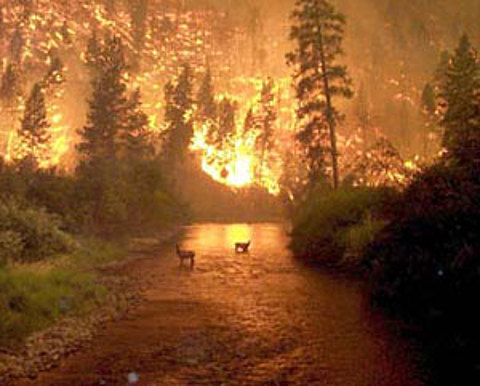 Огненный шторм
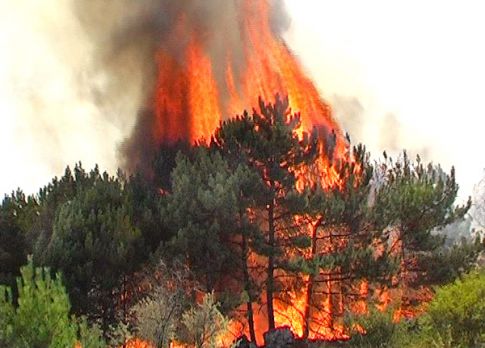 Огненный шторм – это не метафора.  
Это вихрь раскаленного воздуха, обращающий в пепел всё на своем пути. 
   Скорость – 200 км/час
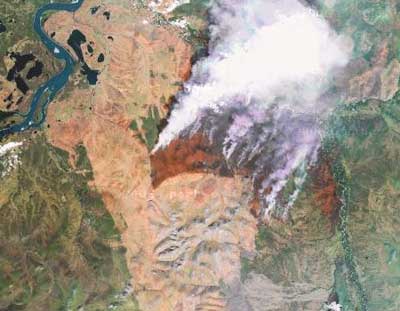 ТОРФЯНЫЕ ПОЖАРЫ
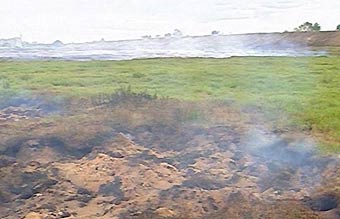 Торф горит под землей без доступа воздуха и даже под водой!
Причина  –  лесной пожар.
Признак пожара – горячая земля и дым из почвы.
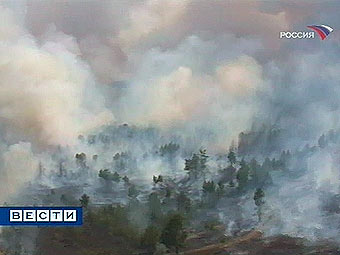 Торфяной пожар в Московской области


Торфяной пожар во Владимирской области
ТОРФЯНЫЕ ПОЖАРЫ
Опасны:
  неожиданными прорывами огня;
  риском провалиться в     прогоревший торф;
  задохнуться из-за задымления.
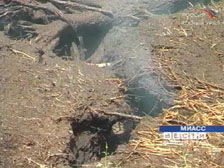 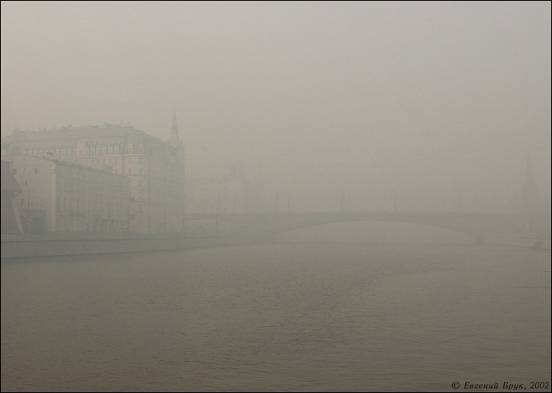 Скорость торфяных пожаров низкая. 
Тушение затруднено, так как торф горит под почвой на глубине .
ТОРФЯНЫЕ ПОЖАРЫ
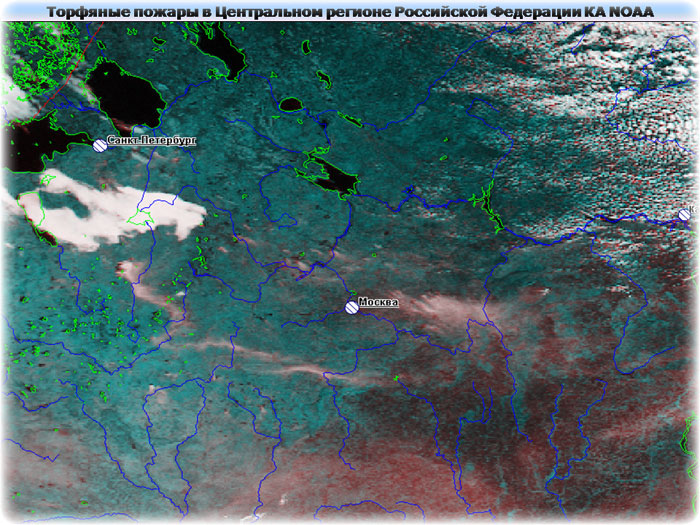 Просмотрев презентацию, сделать задания и отправить мне на эл.почтуПравильны ли эти утверждения: 1.Да
Лесной пожар - неконтролируемое, стихийно распространяющееся горение леса.
Низовой и верховой пожары бывают устойчивые и беглые.
Низовой пожар приносит больше вреда, чем верховой.
Беглые низовые пожары чаще всего происходят весной – горит подсохшая лесная подстилка.
Торфяные пожары называют ещё и подземными.
Скорость торфяного пожара выше скорости лесных.
Торфяной пожар возможен без доступа воздуха и даже под водой. 
Верховые пожары распространяются скачками.
Низовые пожары распространяются скачками.
Пирология – наука о лесных пожарах.
А)  Определите тип пожара
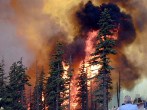 Б)  Определите тип пожара
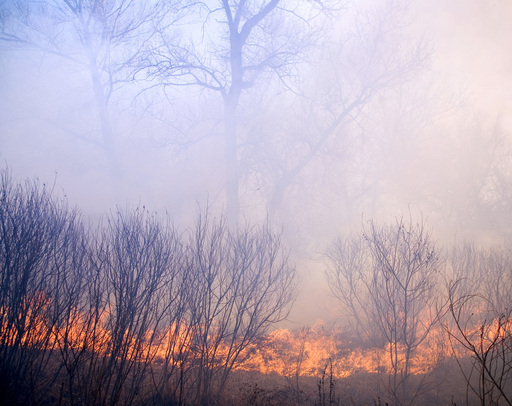 В)  Определите тип пожара
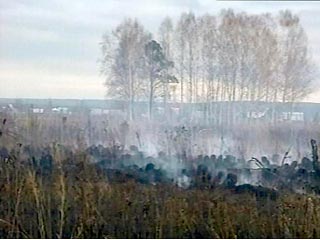 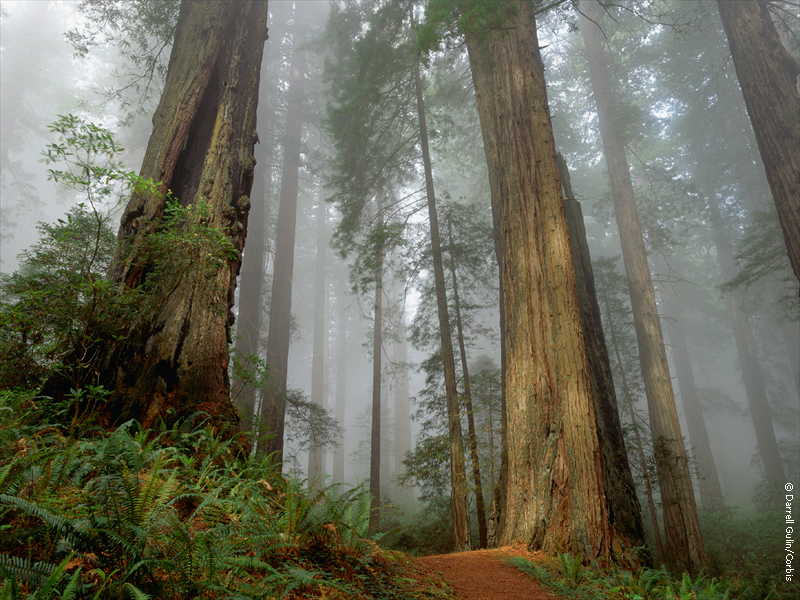 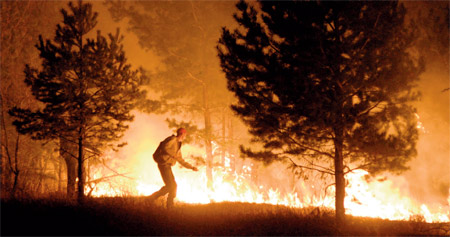 01
БЕРЕГИТЕ
Служба спасения
лес от пожара!